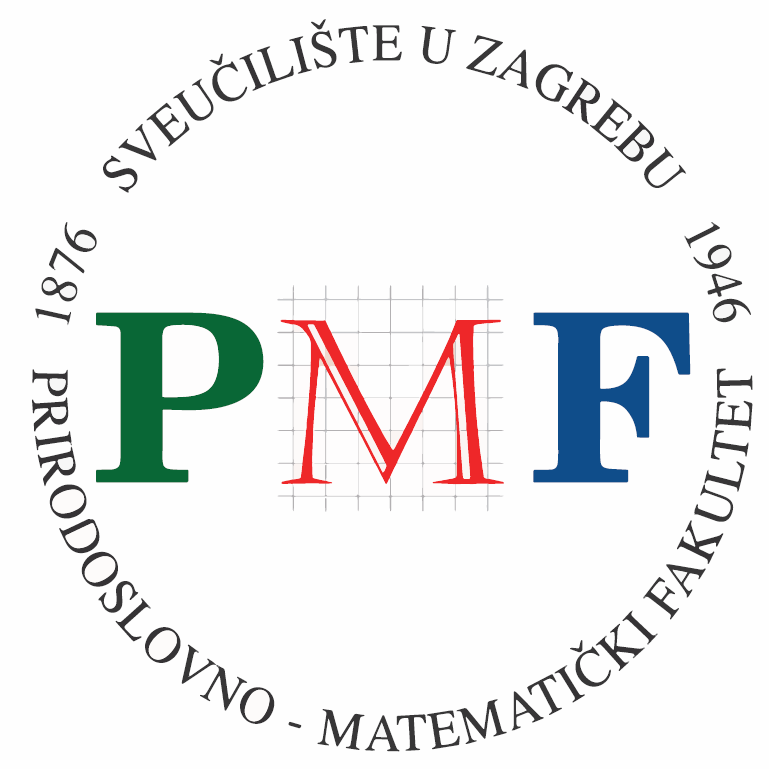 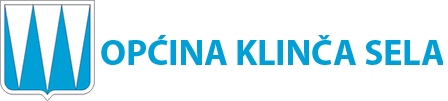 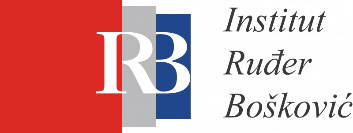 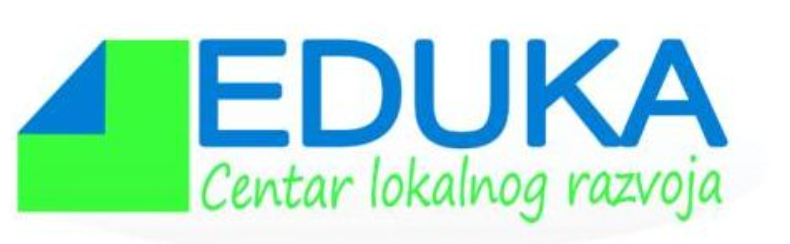 Sinekološka STEM EDUKAcija u Klinči
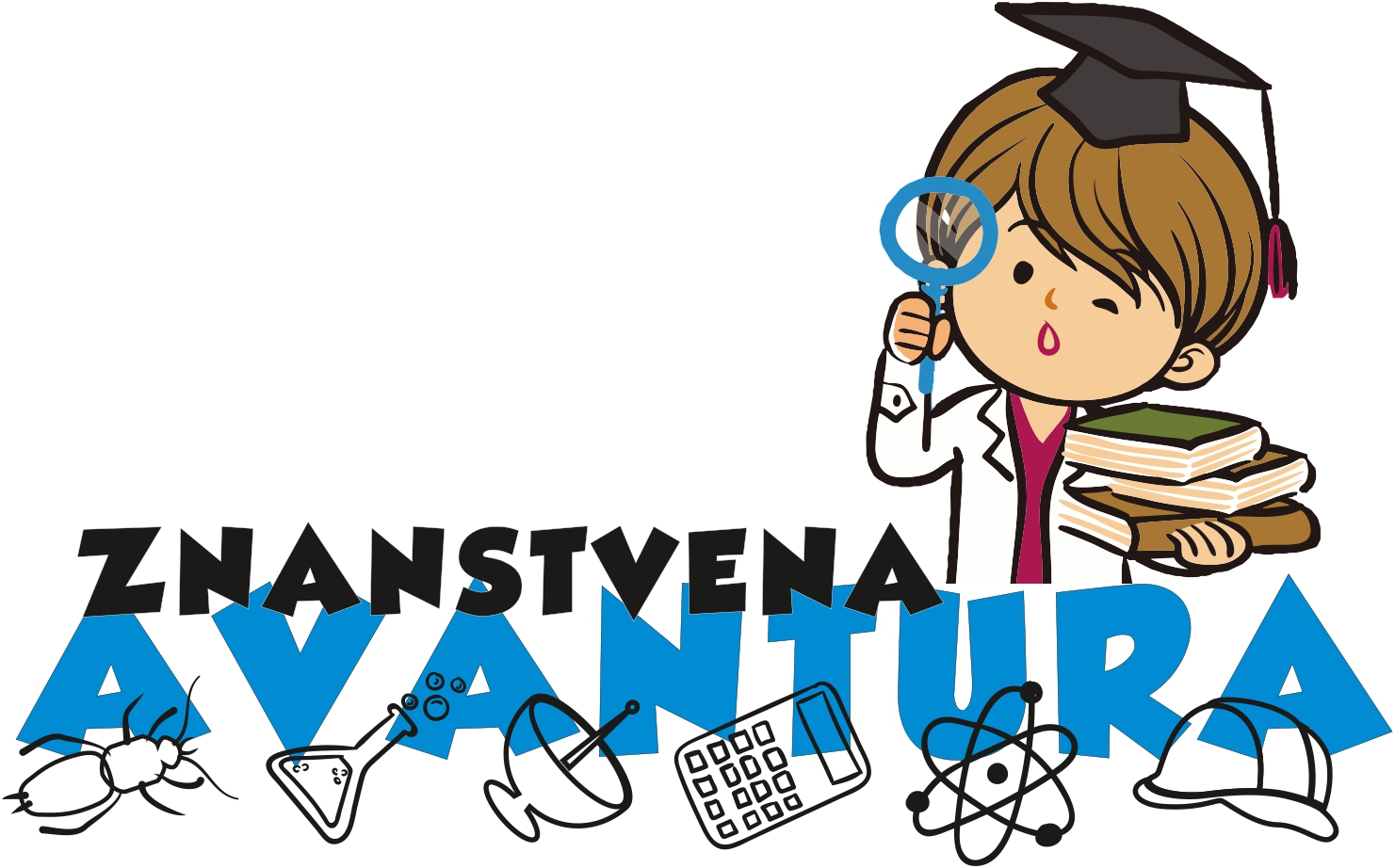 Rad s učenicima u laboratoriju
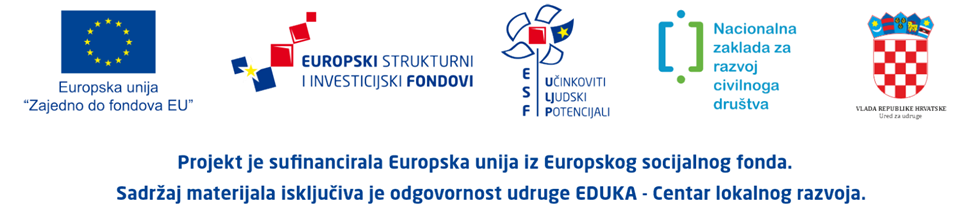 Učenik treba svaki radni dan na laboratorijske vježbe nositi:
bijelu ili plavu kutu (pamučnu ili lanenu),
2 pamučne ili lanene krpe,
deterdžent za pranje posuđa, tekući, u maloj bočici,
škare,
drvenu hvataljku,
četkicu za pranje epruveta,
laboratorijsku pincetu,
propipetu,
šibice,
laboratorijske naočale,
gumene rukavice za jednokratnu upotrebu (prema potrebi),
drvene bojice, šestar, trokut ili ravnalo, krivuljar te pribor za pisanje,
milimetarski papir (prema potrebi).
Zabilješke s vježbi učenik uredno bilježi u laboratorijski dnevnik, prema uputama profesora. Dnevnik je bilježnica s kvadratićima ili „trgovačkim listovima“ formata A4. 

Na koricama dnevnika učenik uredno zapisuje naziv predmeta, svoje ime, razred, broj radnog mjesta (Rm, koje zadužuje na početku školske godine) i redni broj učenika u imeniku ( Rb).

Margine od 3 cm crtaju se prije dolaska na vježbe. U dnevnik se bilježi redni broj radnog dana i datum.

Svaki radni dan sadrži: naziv vježbe, radni zadatak vježbe, kratki opis vježbe, crtež aparature, zapažanja tijekom izvođenja vježbe, jednadžbe kemijskih reakcija, zaključak, te odgovore na pitanja. Važne pojmove potrebno je istaknuti na margini.
R.b.- redni broj učenika u imeniku	R.m.- zaduženo radno mjesto
Pravila rada u laboratoriju
Prije rada potrebno je pročitati upute za vježbu i upoznati se s potrebnim teoretskim principima.
Pridržavati se točno uputa, a slijed operacija i upotreba kemikalija mora biti jasna i logična.
Kada nije navedena količina reagensa upotrijebiti malu količinu (par kapi).
Ne počinjati vježbu dok aparatura nije sastavljena i provjerena.
Pažljivo pratiti tijek vježbe i točno bilježiti sve promjene.
Sva zapažanja i jednadžbe reakcija odmah upisati u bilježnicu.
Uredno voditi dnevnik rada.
8.  Radno mjesto održavati čisto i uredno.
Mjere sigurnosti pri radu u kemijskom laboratoriju:
1Za zaštitu odjeće obavezno nositi radnu kutu, zaštitne naočale, svezati kosu.
U laboratoriju je zabranjeno jesti i piti.
U laboratoriju pojedinac nikad ne smije raditi sam jer mu u slučaju nezgode nema tko pružiti pomoć. Ako se i pored svega dogodi nezgoda nazvati 194 - hitna pomoć, 193 - vatrogasci, 112- poziv za žurnu pomoć.
Prolivene kemikalije po radnom stolu i podu potrebno je odmah očistiti.
Nikada ne stavljati nos i usta direktno iznad otvora čaše, boce ili epruvete. Plinovi i pare koji se razvijaju tijekom kemijske reakcije ne smiju se direktno mirisati, već se pare rukom usmjeruju prema sebi.
Eksperimente u kojima se razvijaju štetni i otrovni plinovi zapaljive pare ili plinovi treba izvoditi u DIGESTORU. Zagrijavanje posuda sa zapaljivim tvarima smije se izvoditi samo s električnim grijačima.
Manje požare u laboratoriju možemo gasiti mokrim krpama ili zasipanjem pijeskom. Veće požare gasiti aparatom za gašenje požara.
Nastavak
Pri radu s koncentriranim kiselinama i lužinama koristiti zaštitne rukavice, dok je zaštitne naočale u laboratoriju potrebno uvijek nositi.
Pri zagrijavanju tvari u epruvetama nikada otvor epruvete okretati prema sebi niti prema susjedu.
Na otvorenom plamenu nikada se ne smije zagrijavati pribor koji nije za to predviđen (odmjerno posuđe i drugo).
Otrovne i koncentrirane kemikalije ne smiju se pipetirati ustima.
Otpatke u laboratoriju treba odlagati u pripremljenu posudu za otpadne tvari, a u izljev se mogu baciti samo voda od pranja, vrlo razrijeđene i neutralizirane otopine.
Prije početka rada preuzeti radno mjesto.
Nikada ne raditi vježbu za koju uputa nije jasna ili nema detaljnih uputa, upute je važno dobro proučiti.
Prije napuštanja laboratorija zatvoriti dovod plina, vode, isključiti električne grijače i druge uređaje, spremiti reagense na svoje mjesto i obrisati radni stol.
Nakon završenog rada oprati ruke sapunom.
1.	Komentari polaznika / profesora
2.	Pojedinačna iskustva – koje još mjere opreza je moguće poduzeti u laboratoriju?
3.	Kako pravilno koristiti instrumente u laboratoriju?
4.	Što je važno učenicima naglasiti prilikom izvođenja eksperimenta u kojima se koristi stakleno laboratorijsko posuđe?
5.	Usuglašavanje metoda rada – na koji način pridonijeti što boljim rezultatima eksperimenta?
Hvala
Renata Kobetić

Institut Ruđer Bošković